CHỦ ĐỀ 5
Ôn tập học kỳ 1
BÀI 17: ÔN TẬP CÁC SỐ TRONG PHẠM VI 10
TIẾT 1
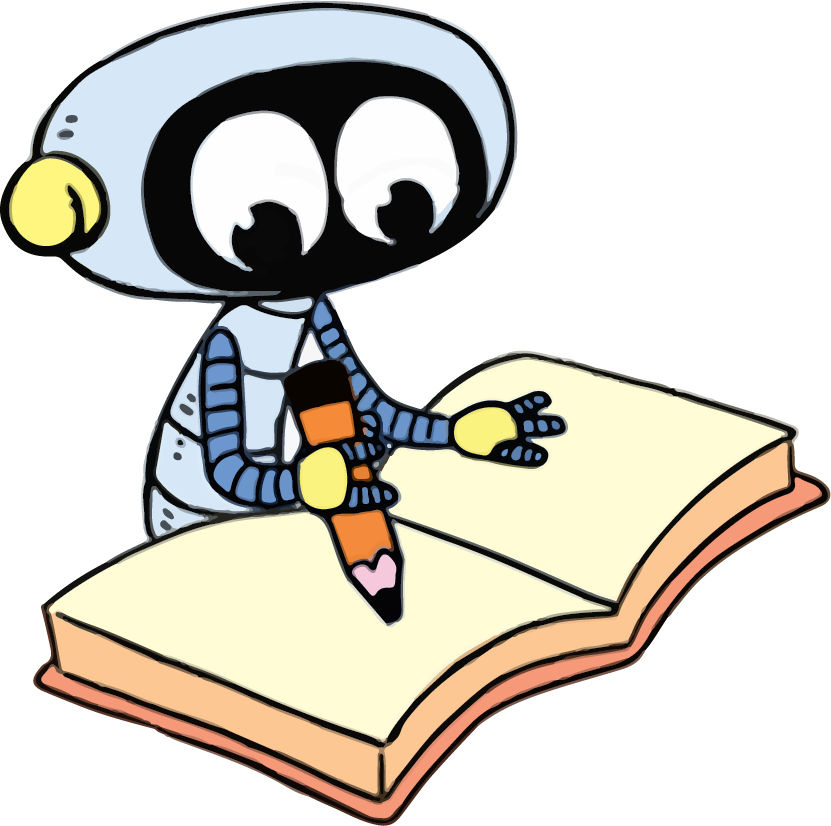 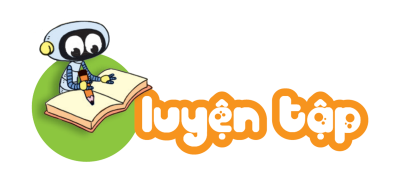 1. Số ?
6
2
5
3
9
7
1
?
?
?
?
?
?
?
0
4
8
10
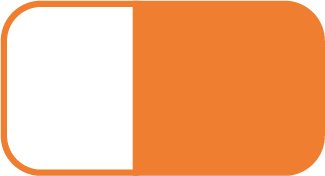 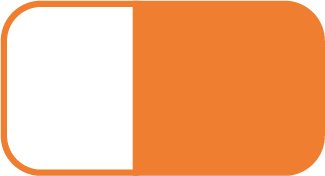 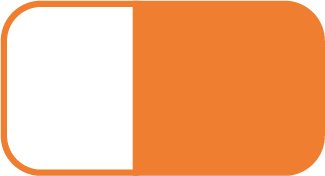 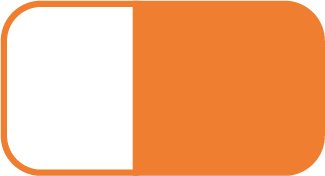 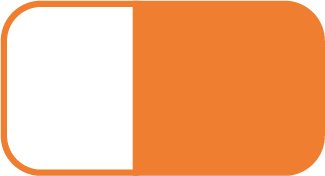 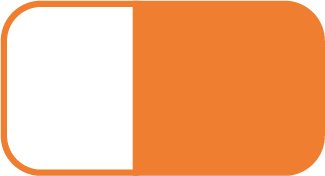 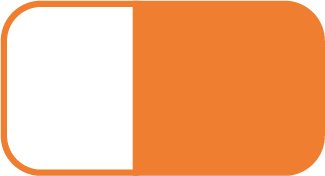 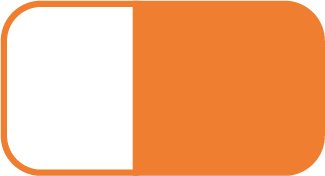 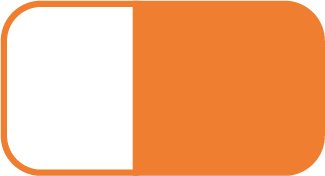 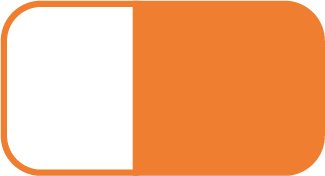 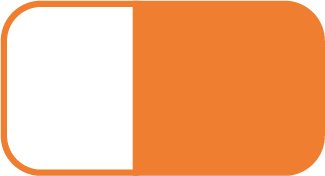 mười
năm
chín
một
bảy
hai
sáu
ba
tám
bốn
không
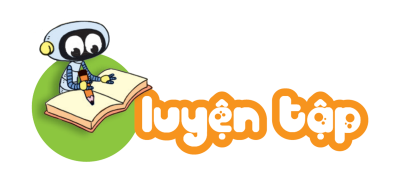 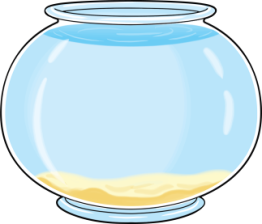 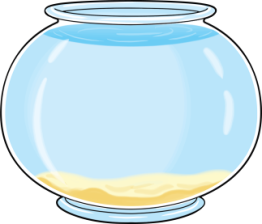 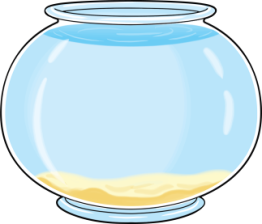 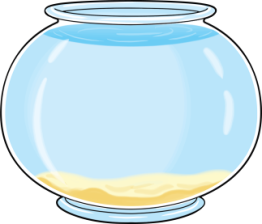 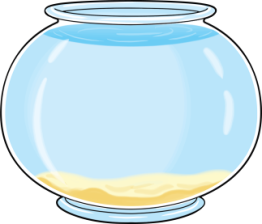 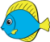 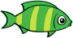 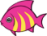 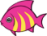 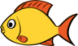 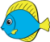 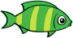 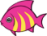 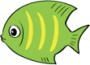 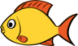 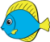 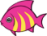 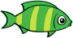 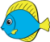 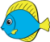 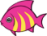 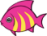 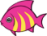 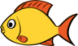 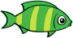 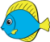 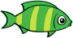 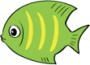 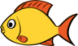 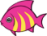 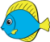 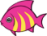 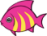 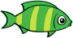 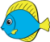 6
2
5
3
9
7
1
?
?
?
?
?
?
?
0
4
8
10
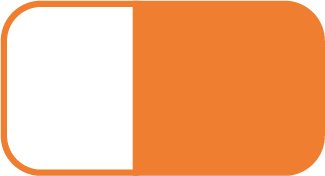 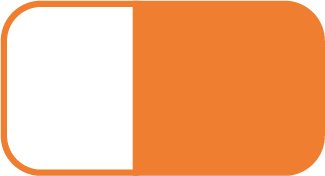 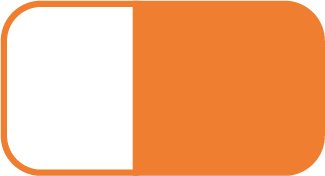 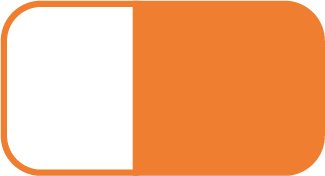 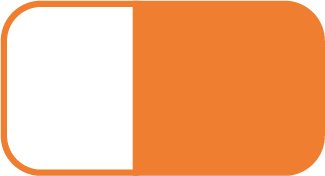 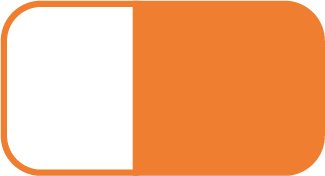 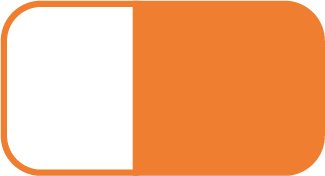 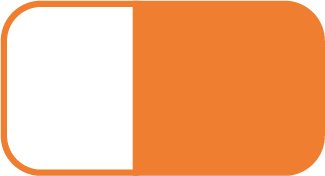 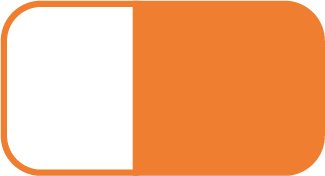 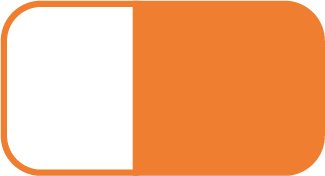 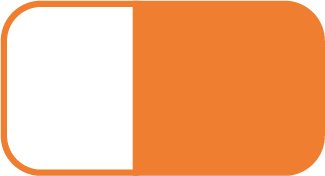 mười
năm
chín
một
bảy
hai
sáu
ba
tám
bốn
không
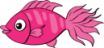 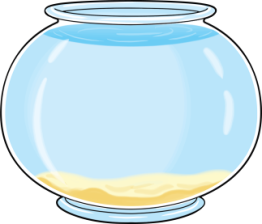 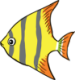 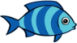 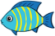 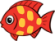 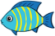 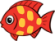 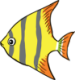 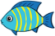 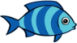 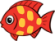 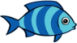 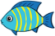 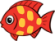 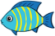 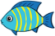 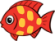 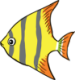 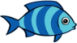 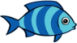 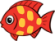 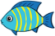 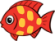 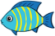 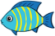 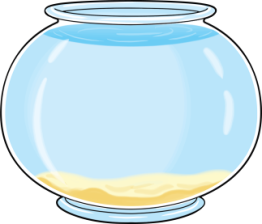 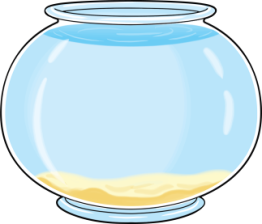 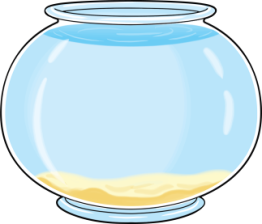 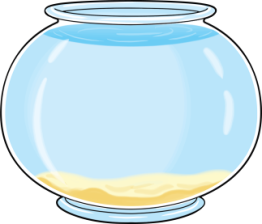 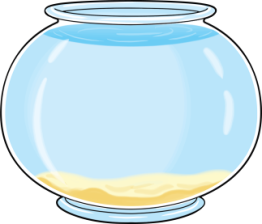 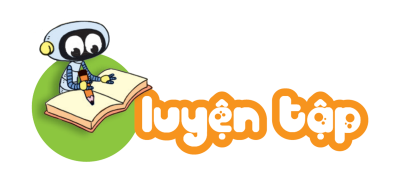 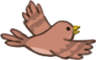 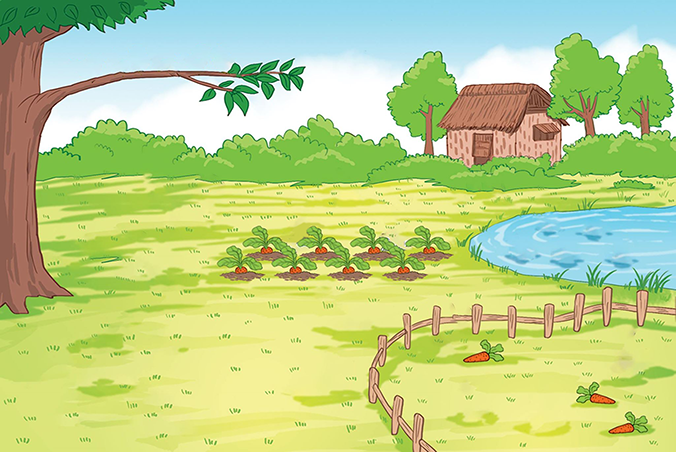 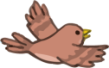 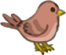 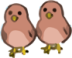 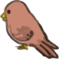 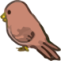 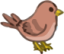 2. Số?
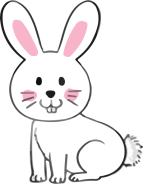 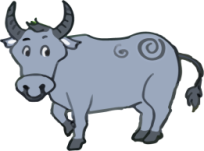 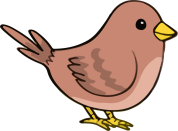 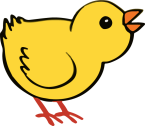 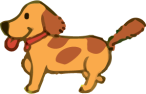 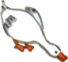 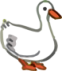 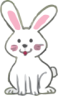 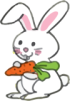 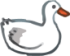 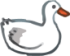 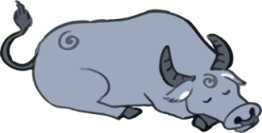 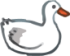 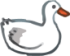 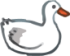 6
8
?
?
8
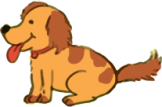 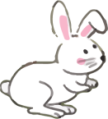 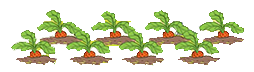 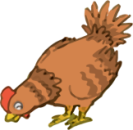 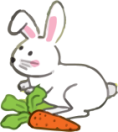 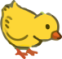 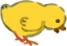 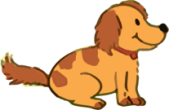 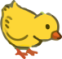 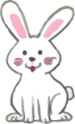 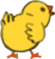 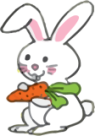 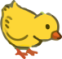 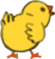 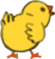 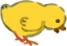 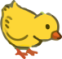 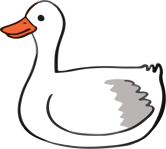 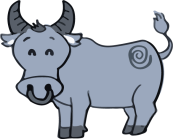 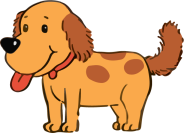 7
2
3
?
?
?
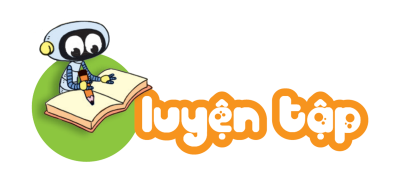 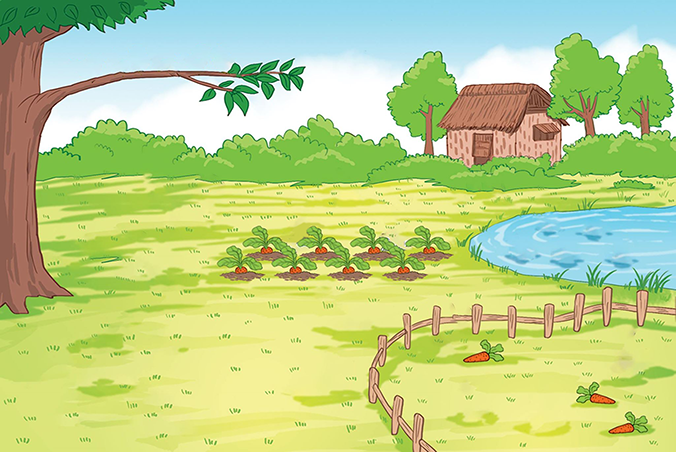 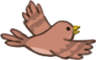 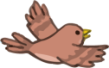 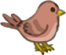 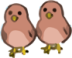 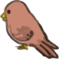 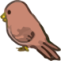 Trong tranh, số con trâu ít nhất
Đáp án
Đố các bạn, trong các con vật: con thỏ, con chó, con trâu, số con vật nào ít nhất
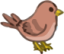 2. Số?
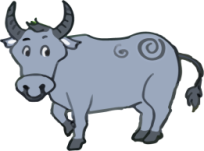 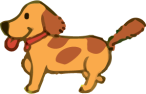 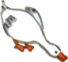 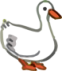 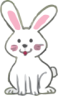 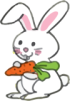 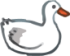 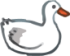 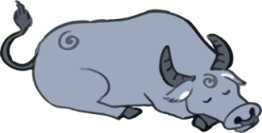 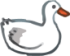 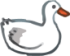 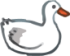 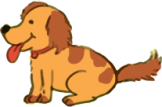 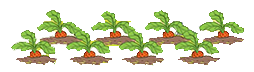 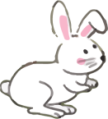 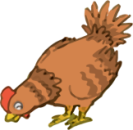 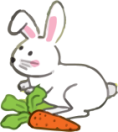 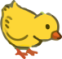 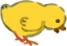 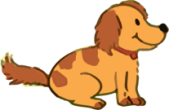 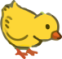 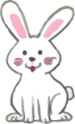 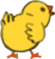 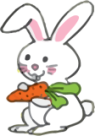 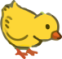 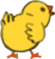 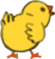 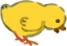 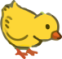 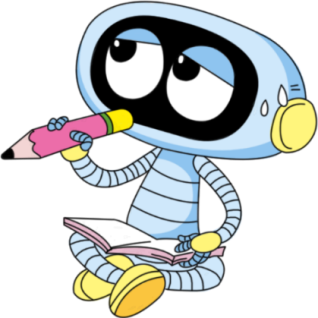 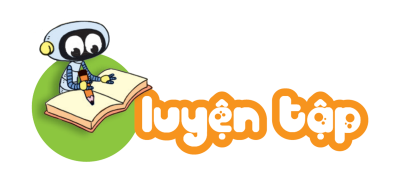 3. >, <, =?
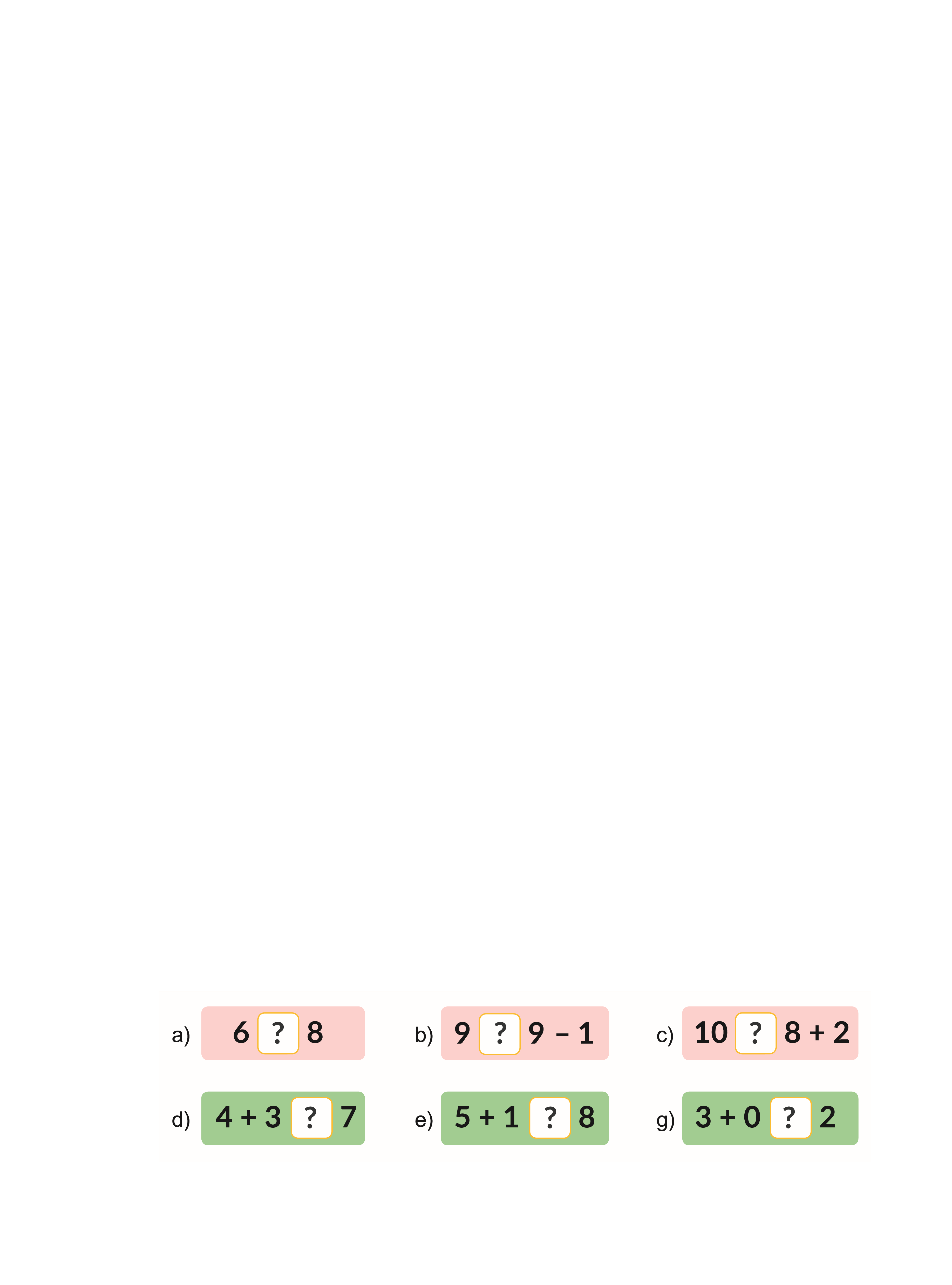 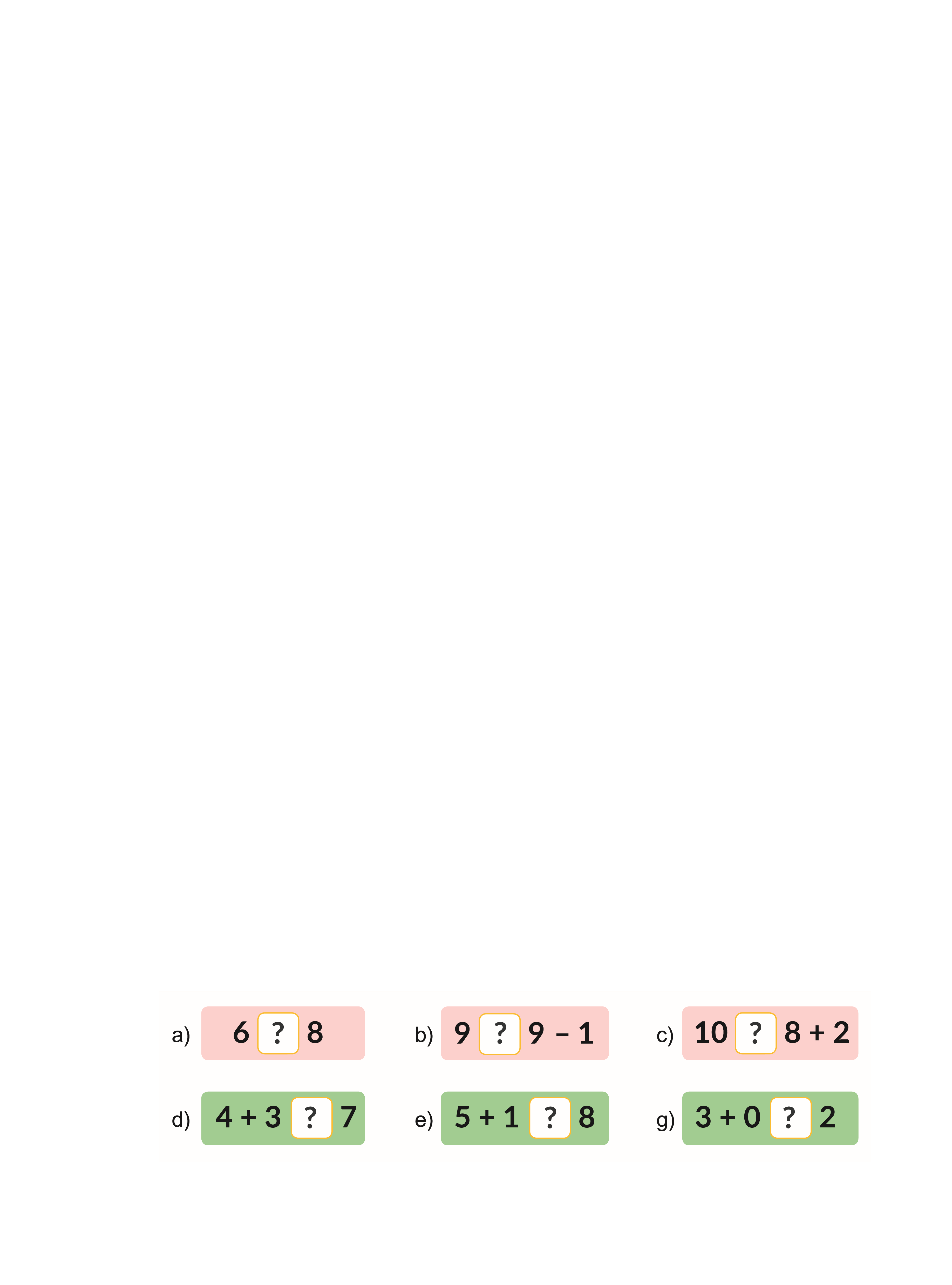 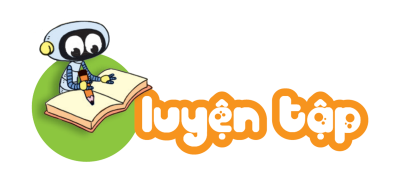 3. >, <, =?
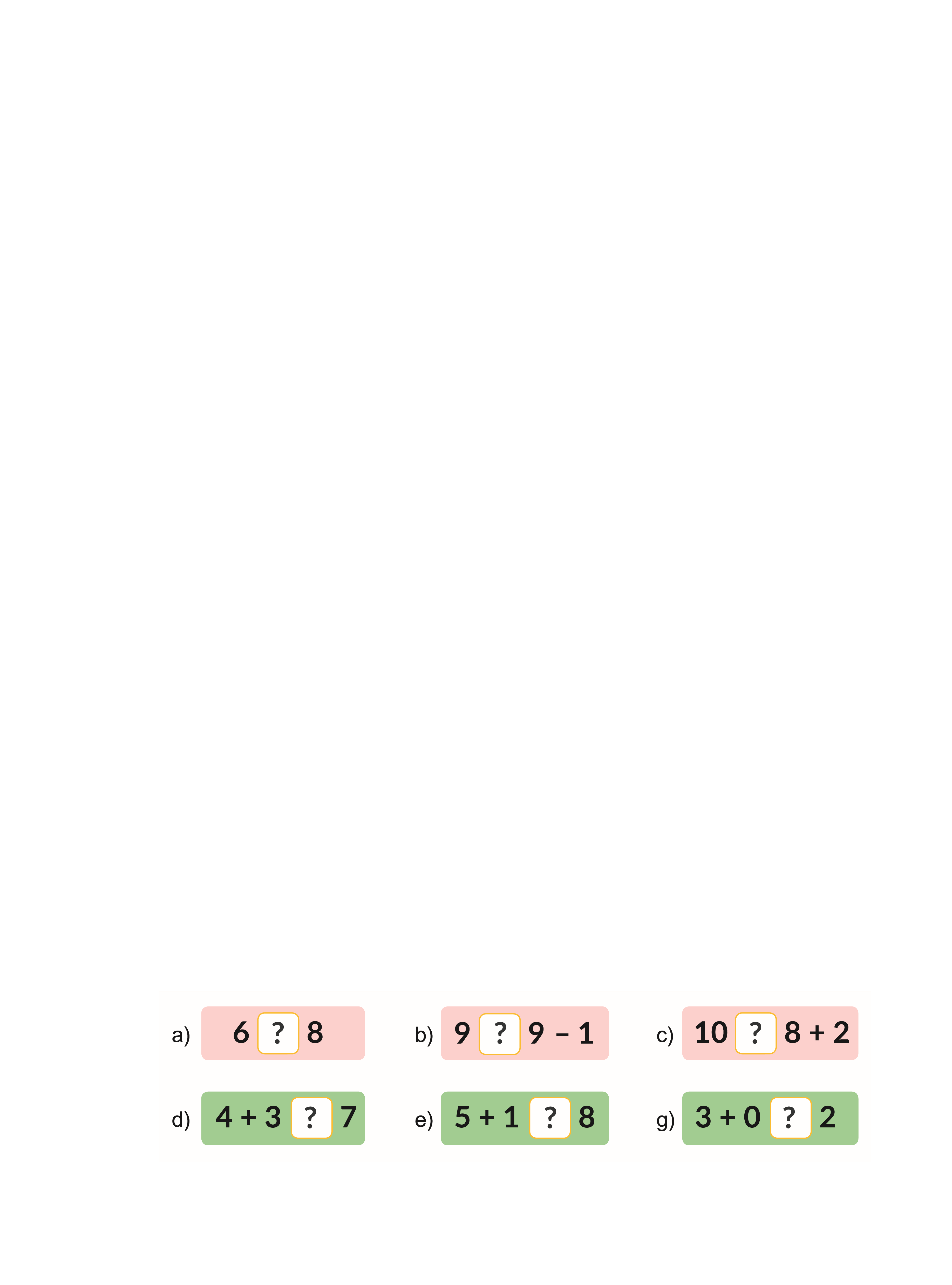 <
>
=
?
?
?
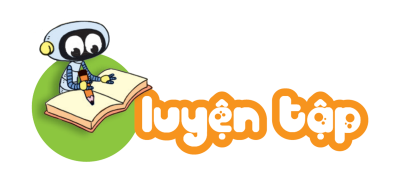 3. >, <, =?
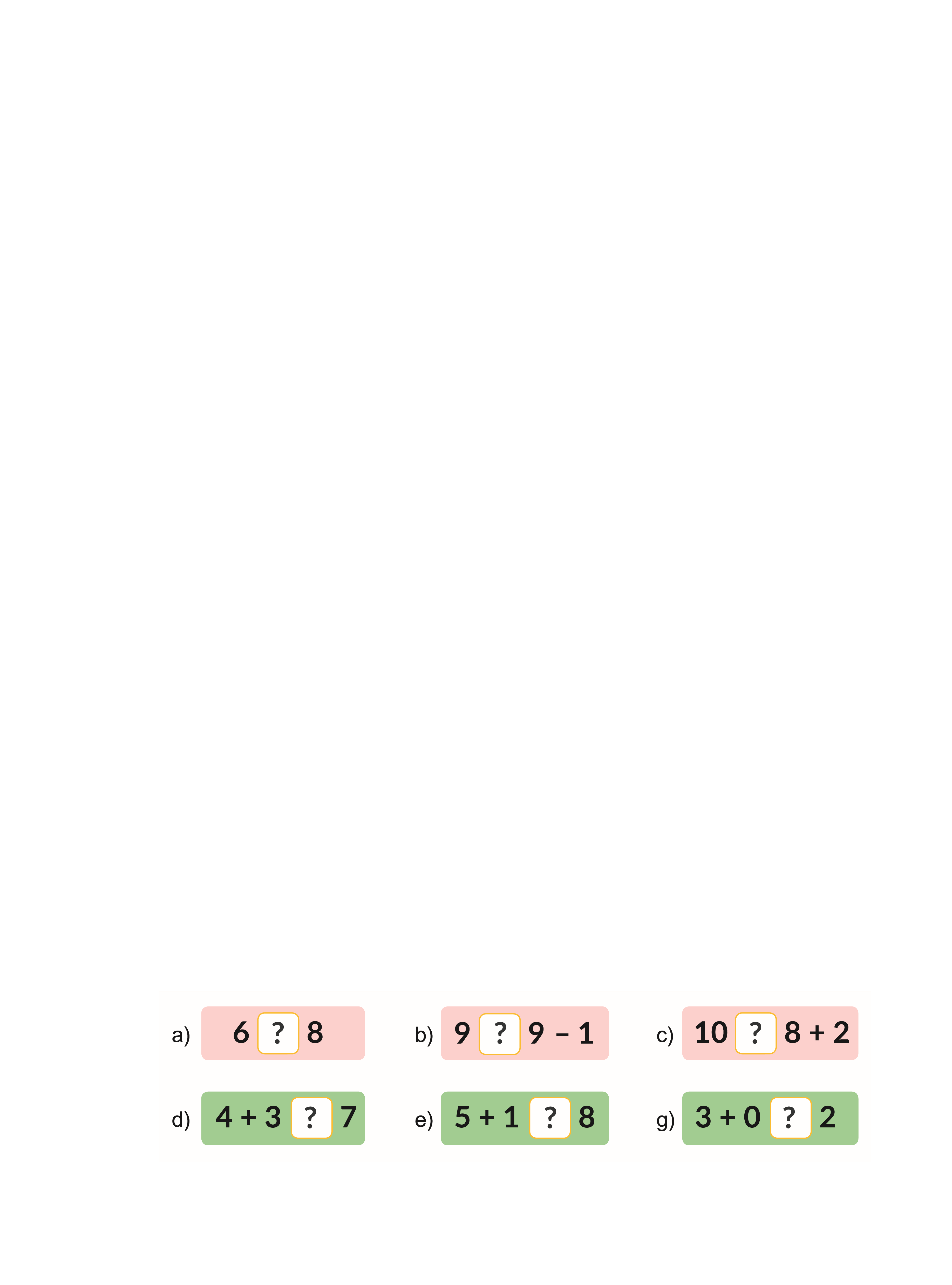 <
>
=
?
?
?
Củng cố bài học
Hương Thảo: tranthao121004@gmail.com